Repræsentantskabsmøde 
15. april 2012
Dansk Fægte-Forbund

Økonomi
Resultatopgørelse
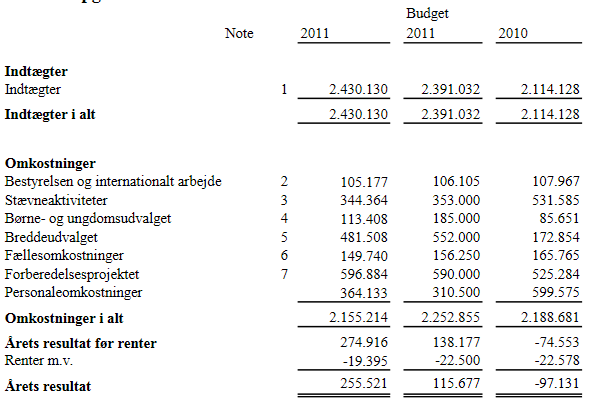 Balance
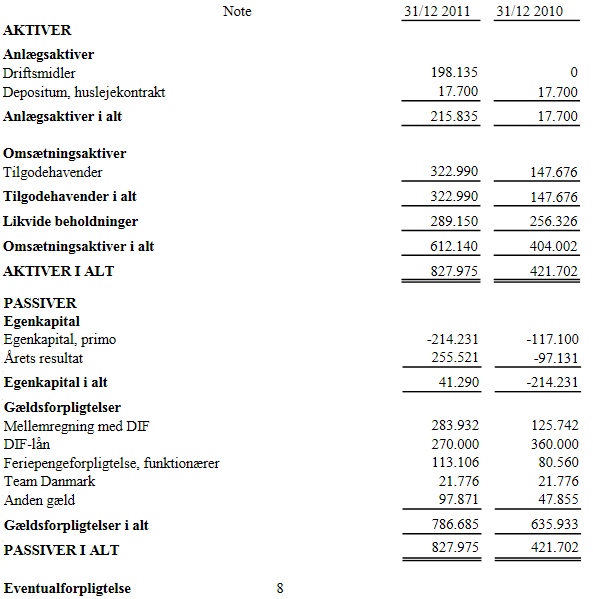 Noter
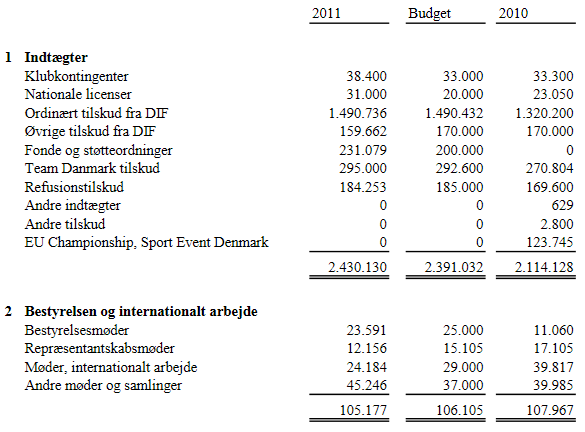 Noter
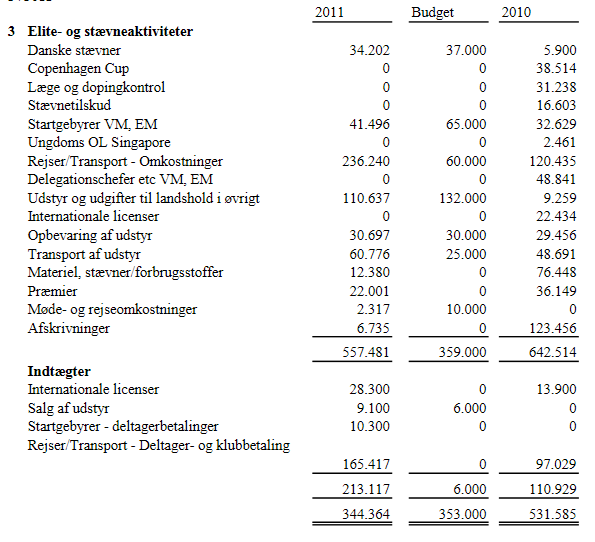 Noter
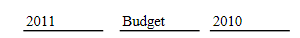 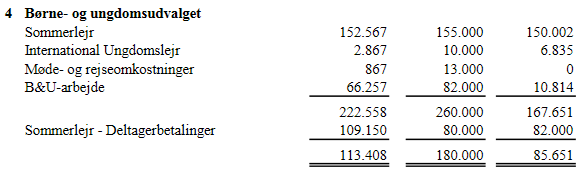 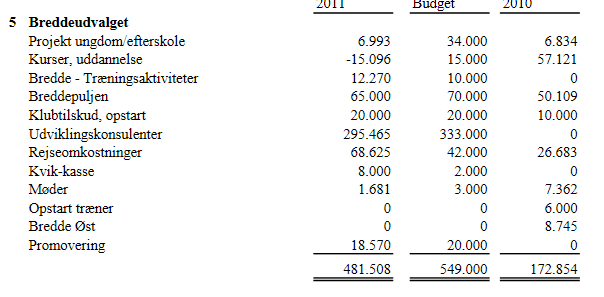 Noter
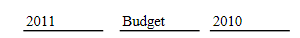 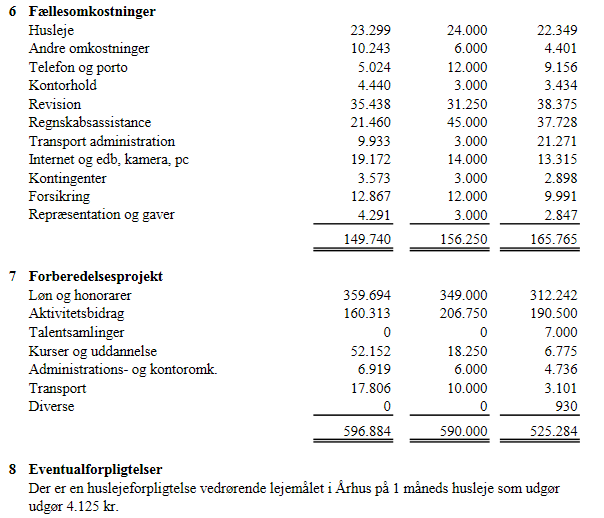 Budget 2012 - indtægter
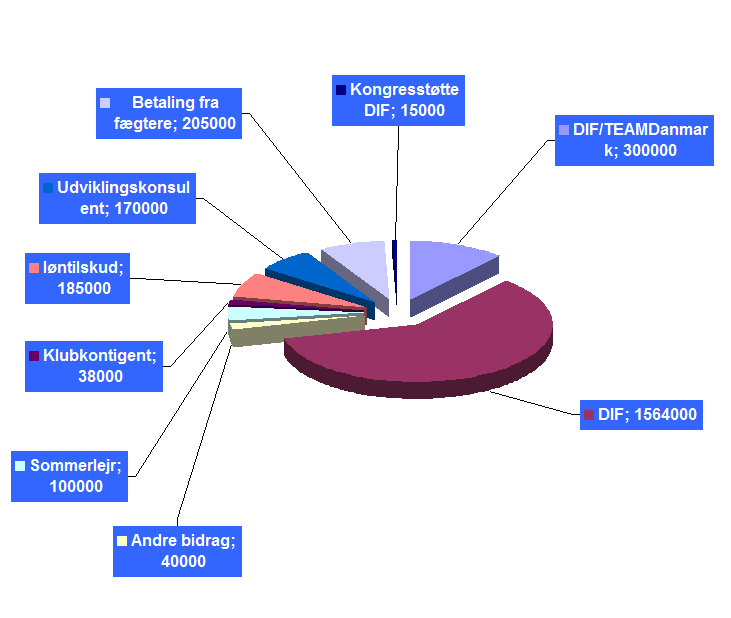 Totalt
2.617.000 Kr.
Budget 2012 - udgifter
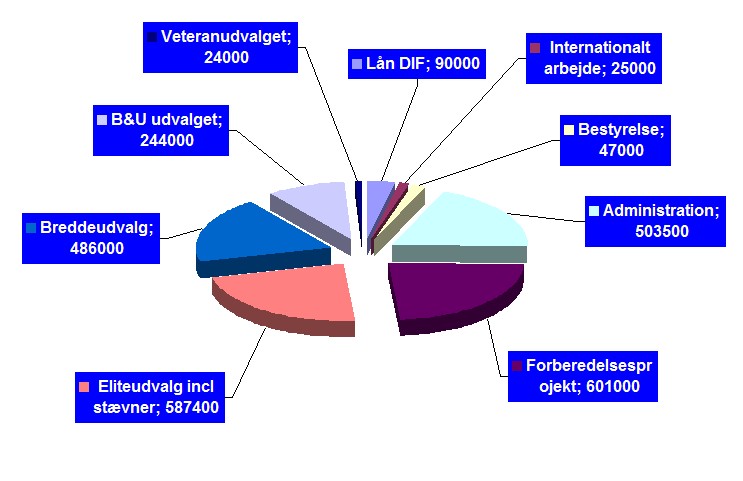 Totalt
2.607.900 Kr.
Budget 2012 vs 2011
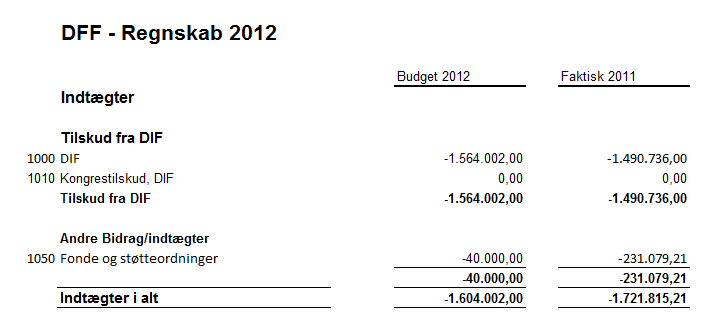 Budget 2012 vs 2011
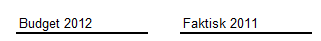 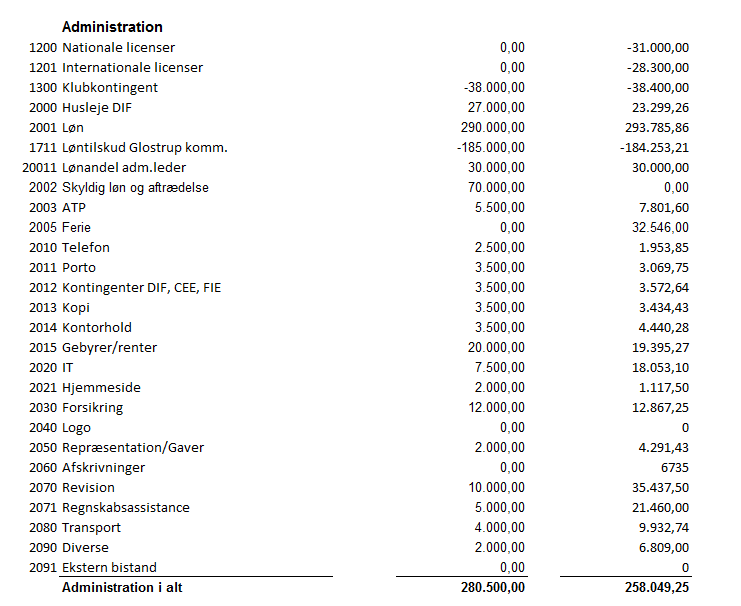 Budget 2012 vs 2011
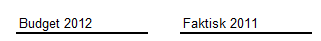 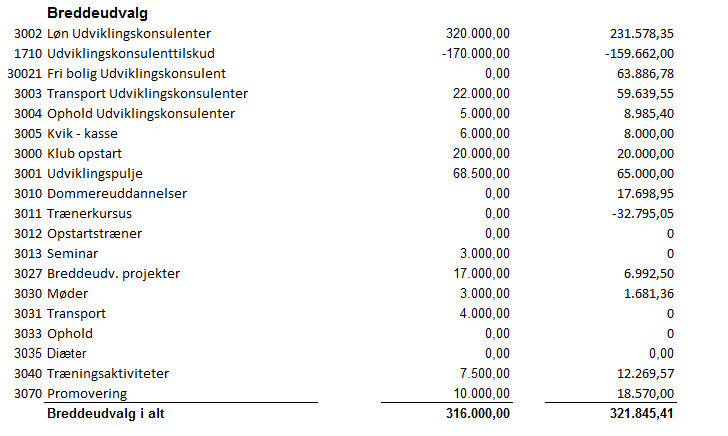 Budget 2012 vs 2011
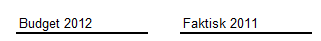 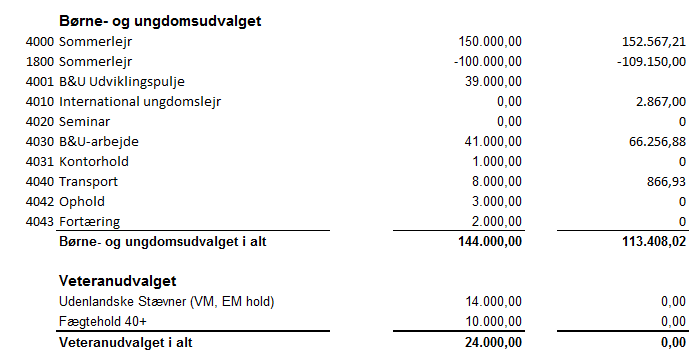 Budget 2012 vs 2011
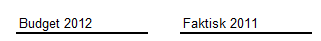 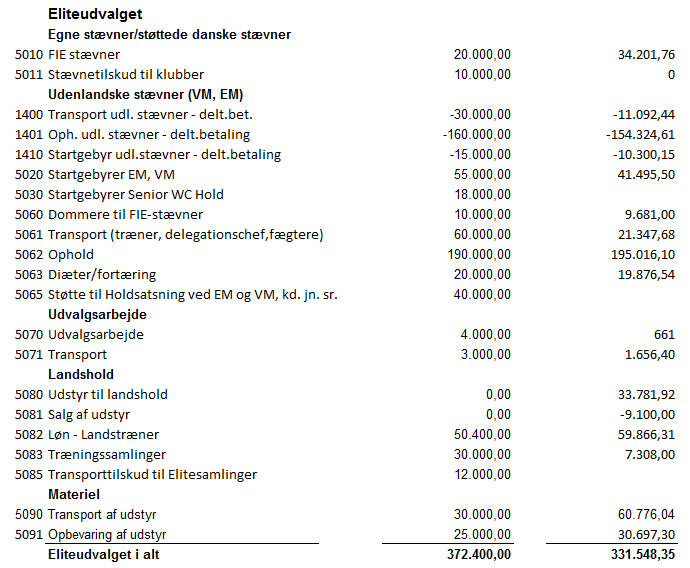 Budget 2012 vs 2011
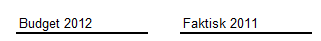 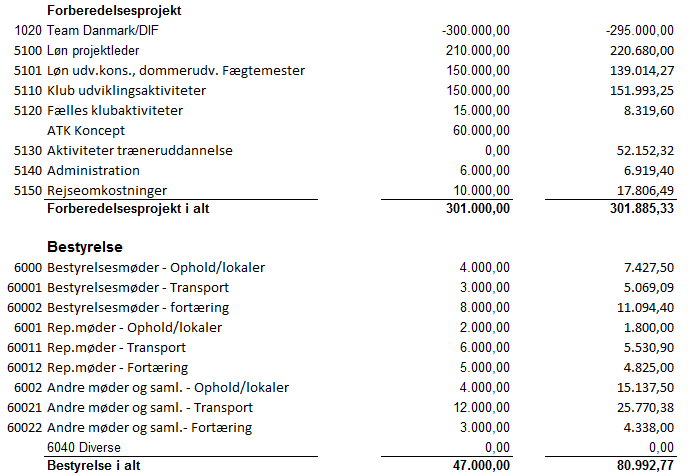 Budget 2012 vs 2011
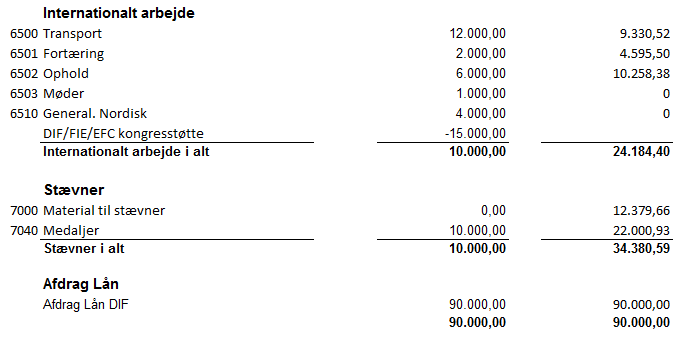 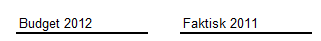 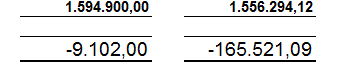